PARADIGMA
Conjunto de acciones que seguir o ejecutar para concluir con un bien común o de fortaleza social. Derivada de la filosofía griega, fue Platón quien le dio la forma de “Ejemplo a seguir” y no como simple ejemplo como se cree al usarla en un contexto sin ningún tipo de aspiración.
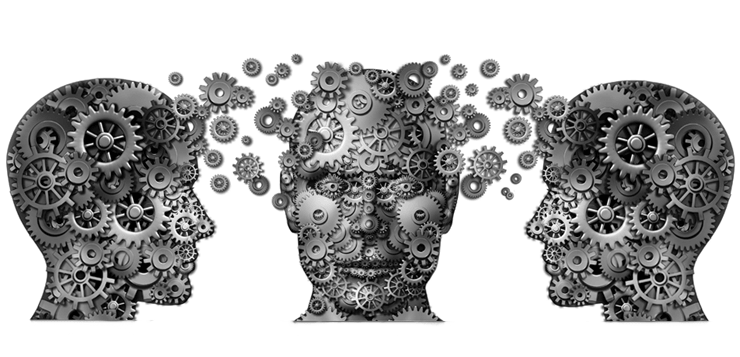 Los paradigmas trazan líneas a seguir en cualquier campo en el que se aplique el termino, pues, a pesar de no ser clásico para ser usado en cada caso, no deja de ser genérico, por lo que puede ser empleado ante cualquier situación en la que se amerite un buen ejemplo que seguir en las acciones cualesquiera que sean que se realicen.